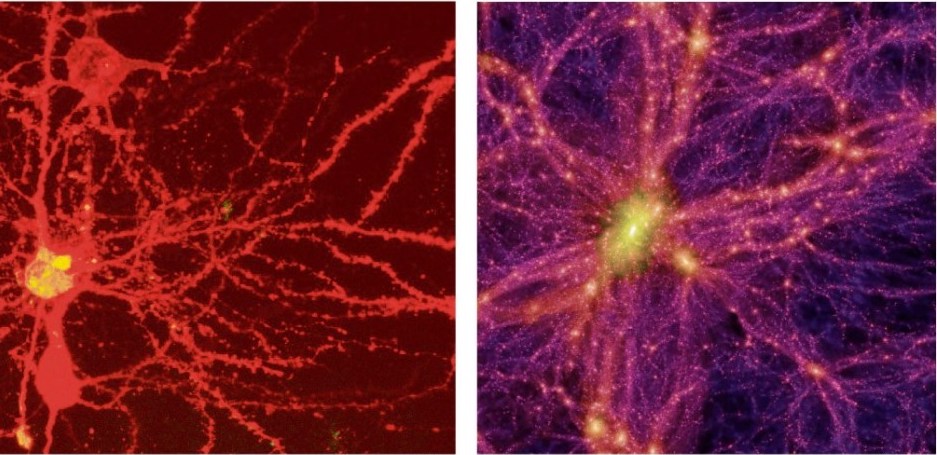 [Speaker Notes: Left: neurons
Right: a simulation of all known Universe]
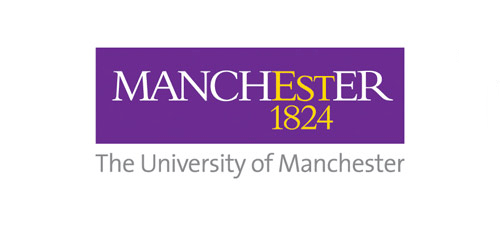 Cognitive Neuroscience of Memory and Language
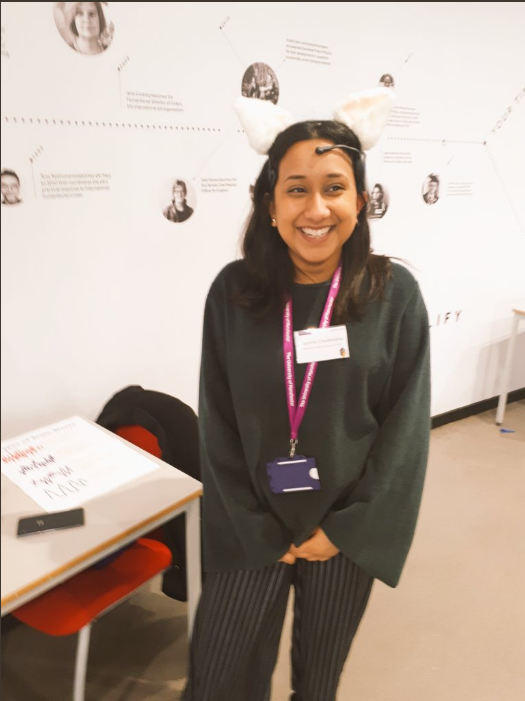 [Speaker Notes: Carmen (left), 3rd year PhD student, investigating recognition memory and how we can influence people’s memory judgements, using EEG
Jayesha (right), 2nd year PhD student, investigating the neural basis of language, using TMS and fMRI]
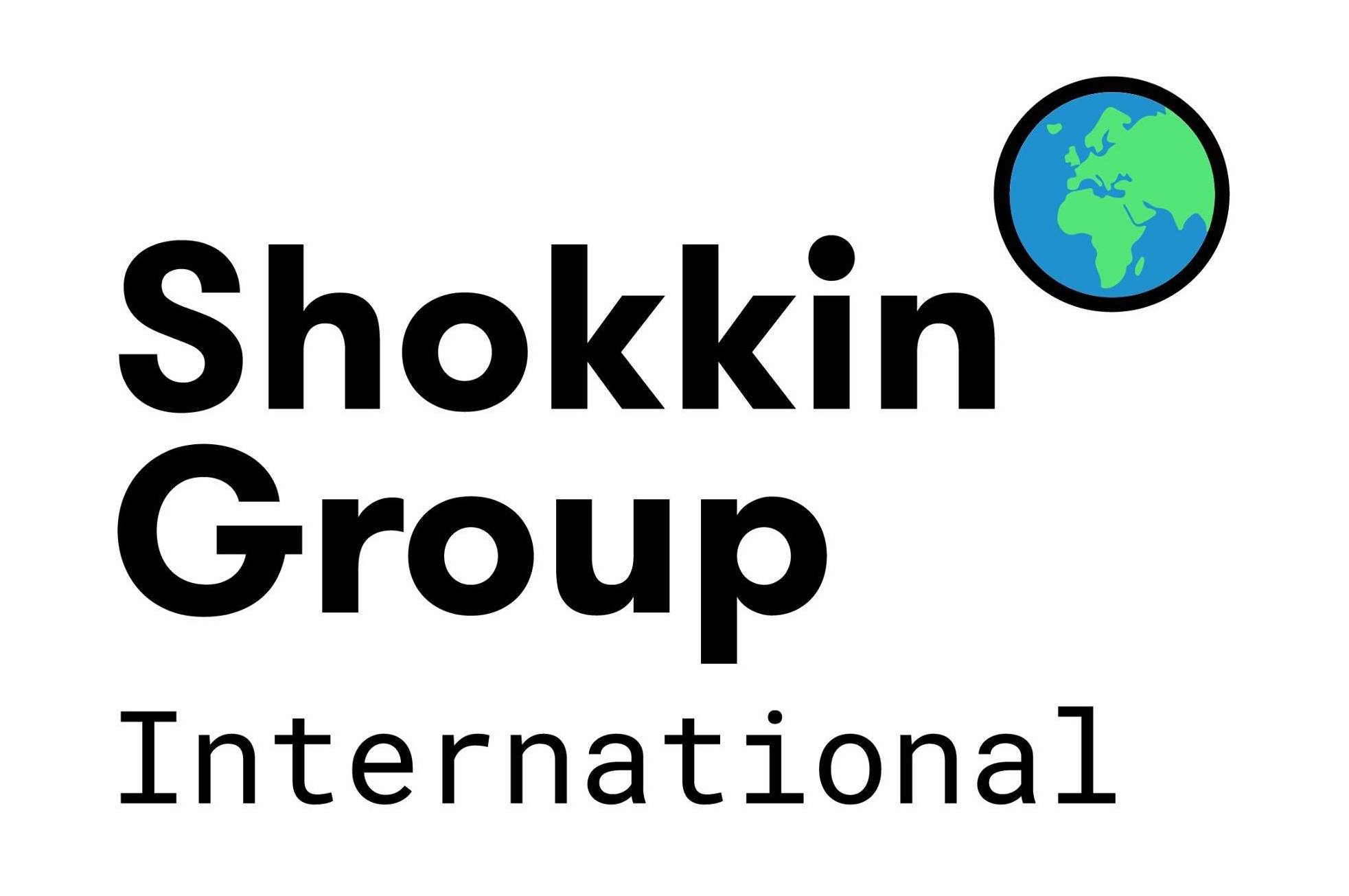 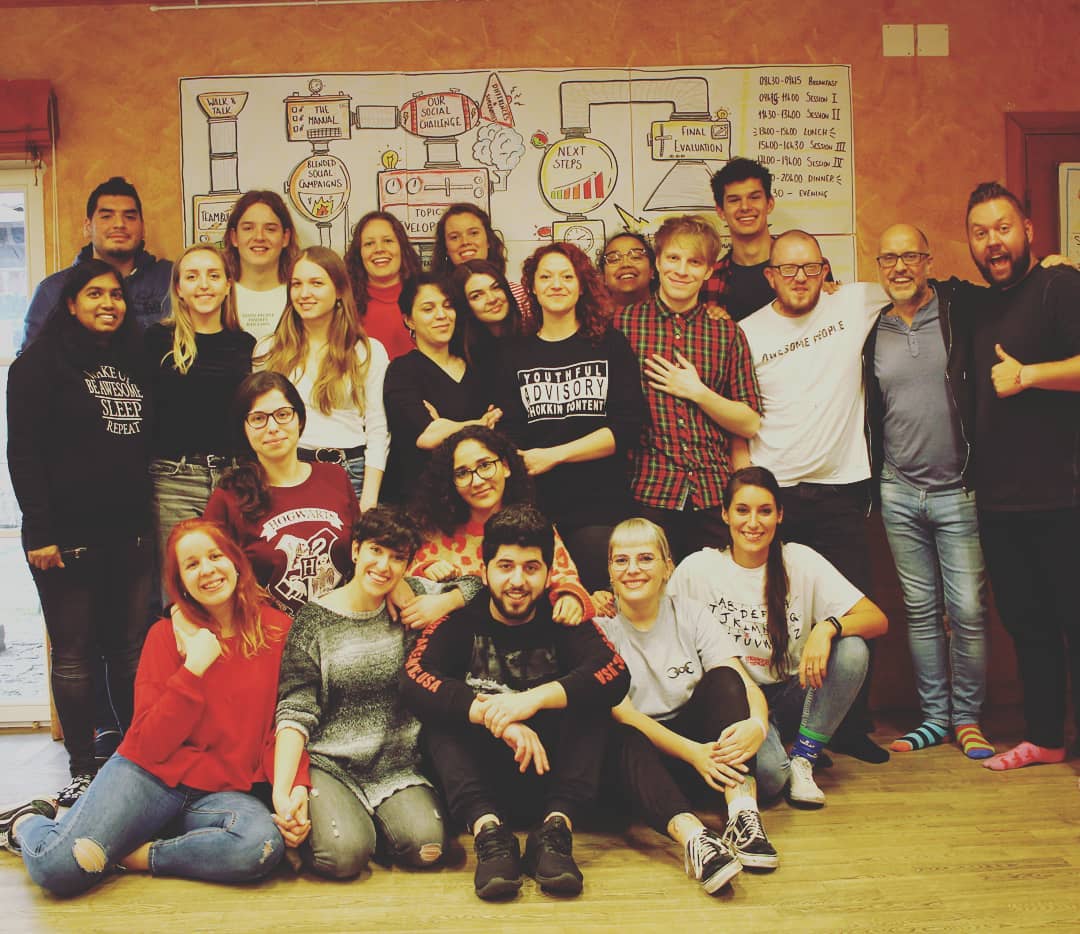 [Speaker Notes: Shokkin Group International is a network of youth organizations in Europe working together to contribute to social and civic development of young people and support each other to provide high quality services. Carmen = board member of the network; this is where the inspiration to create educational games came from.

https://shokkin.org]
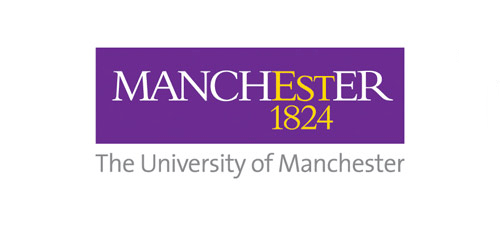 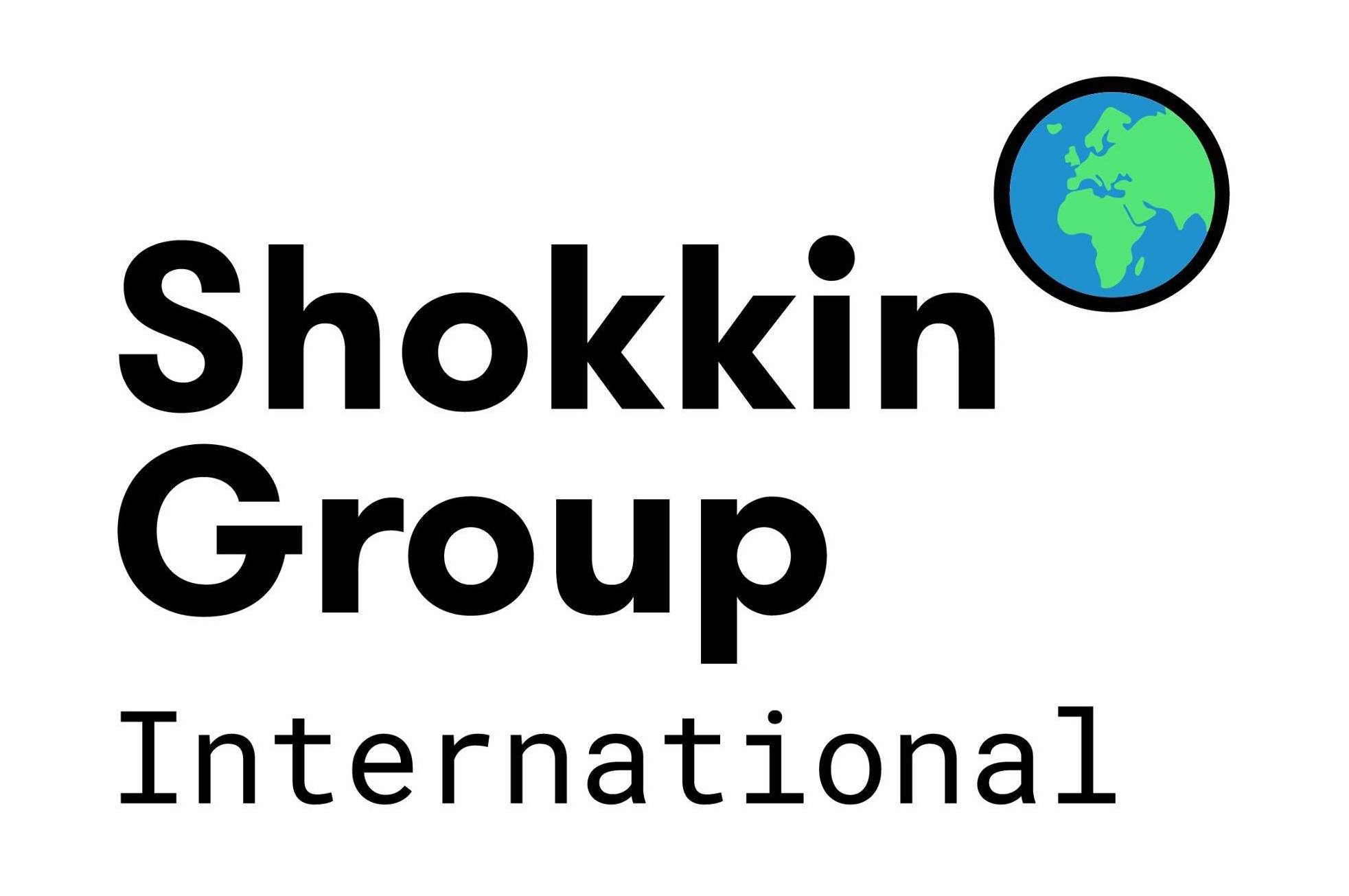 The Big Brain Box – Memory Maze
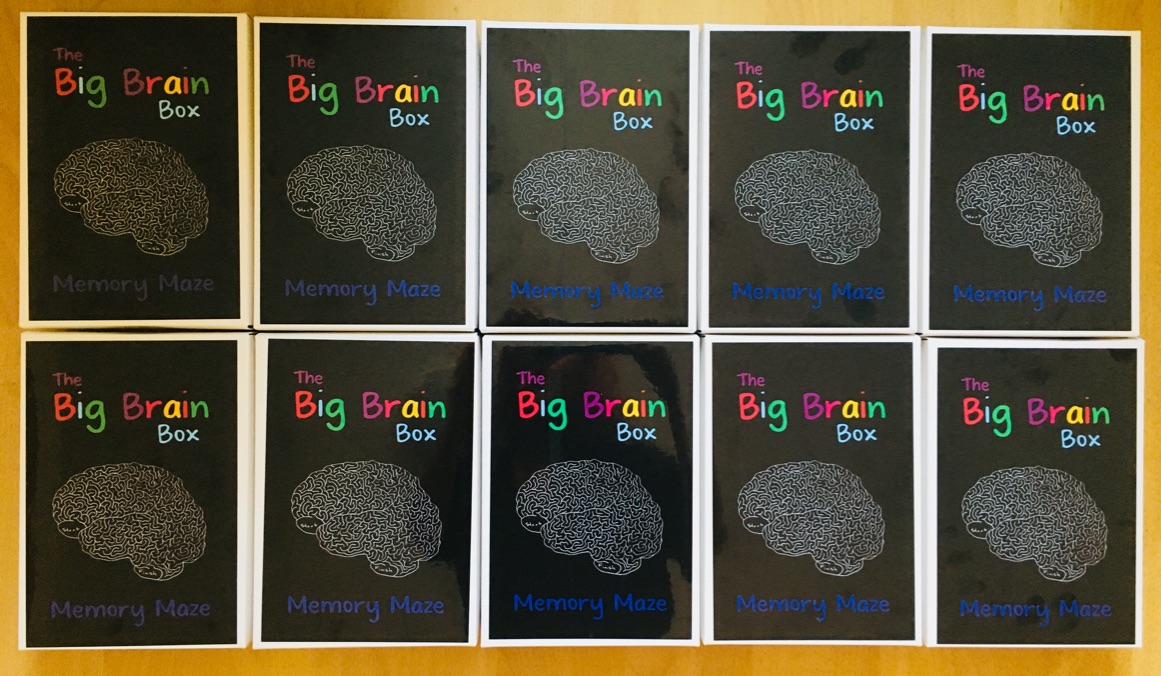 Hello!
[Speaker Notes: The Big Brain Box was created for a public engagement event (called Big Brain Summer School), its printing being funded through a small Wellcome Trust grant.

Concept: Carmen
Visuals: Jayesha]
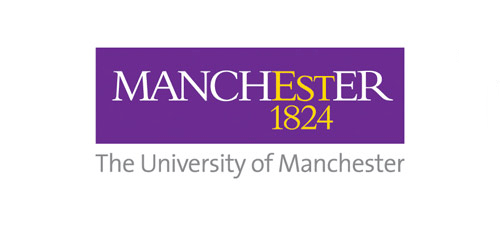 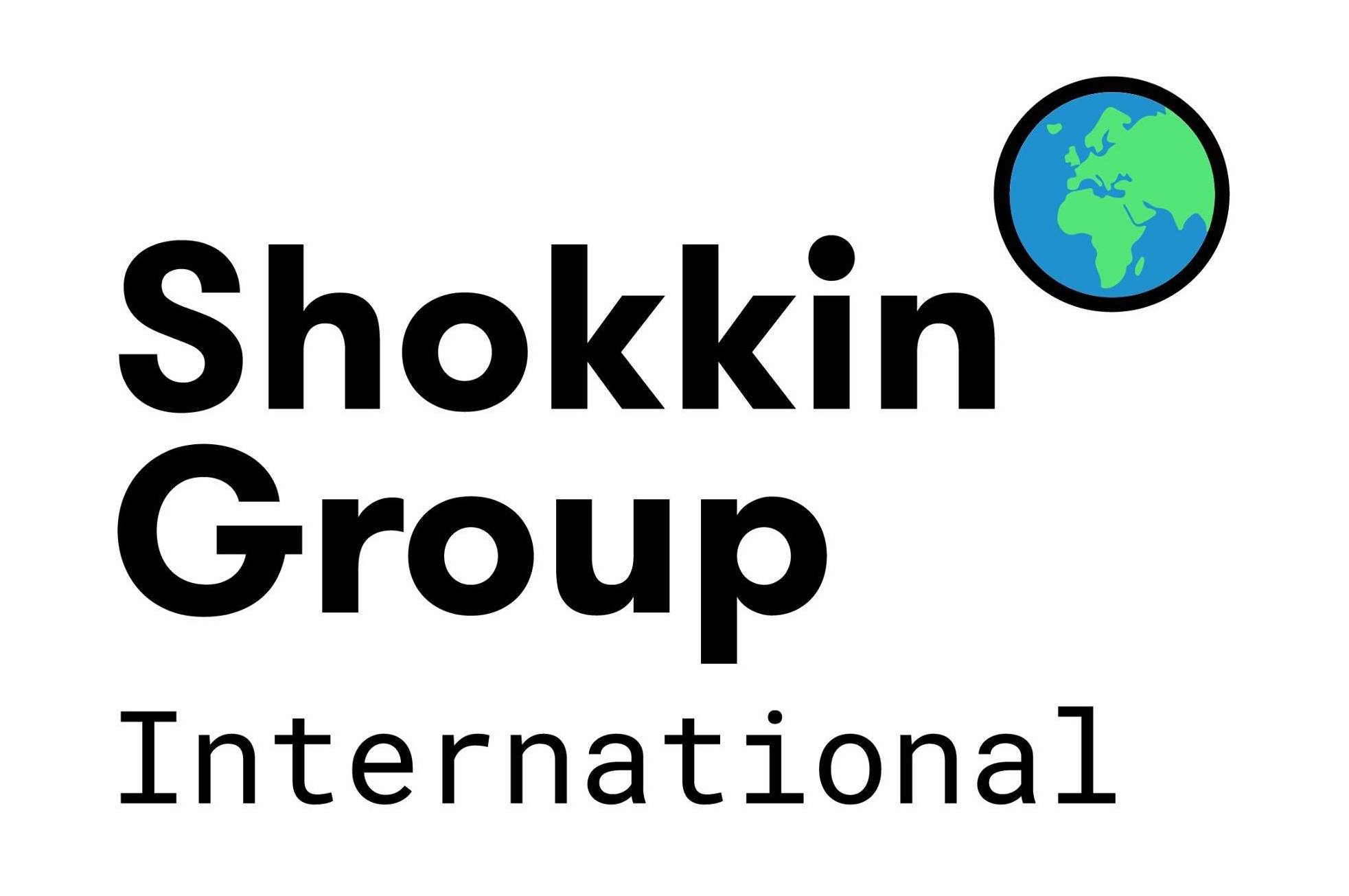 The Big Brain Box – Memory Maze
Beta version..
Science communication tool
13+
Played with 150+ students
[Speaker Notes: After its success during the Big Brain Summer School, the game has been used with more than 100 school students interested in Science.]
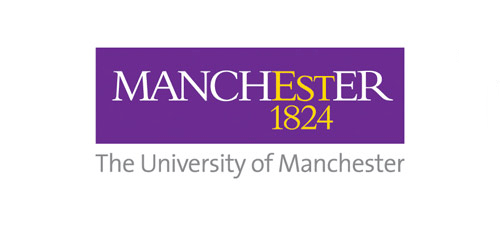 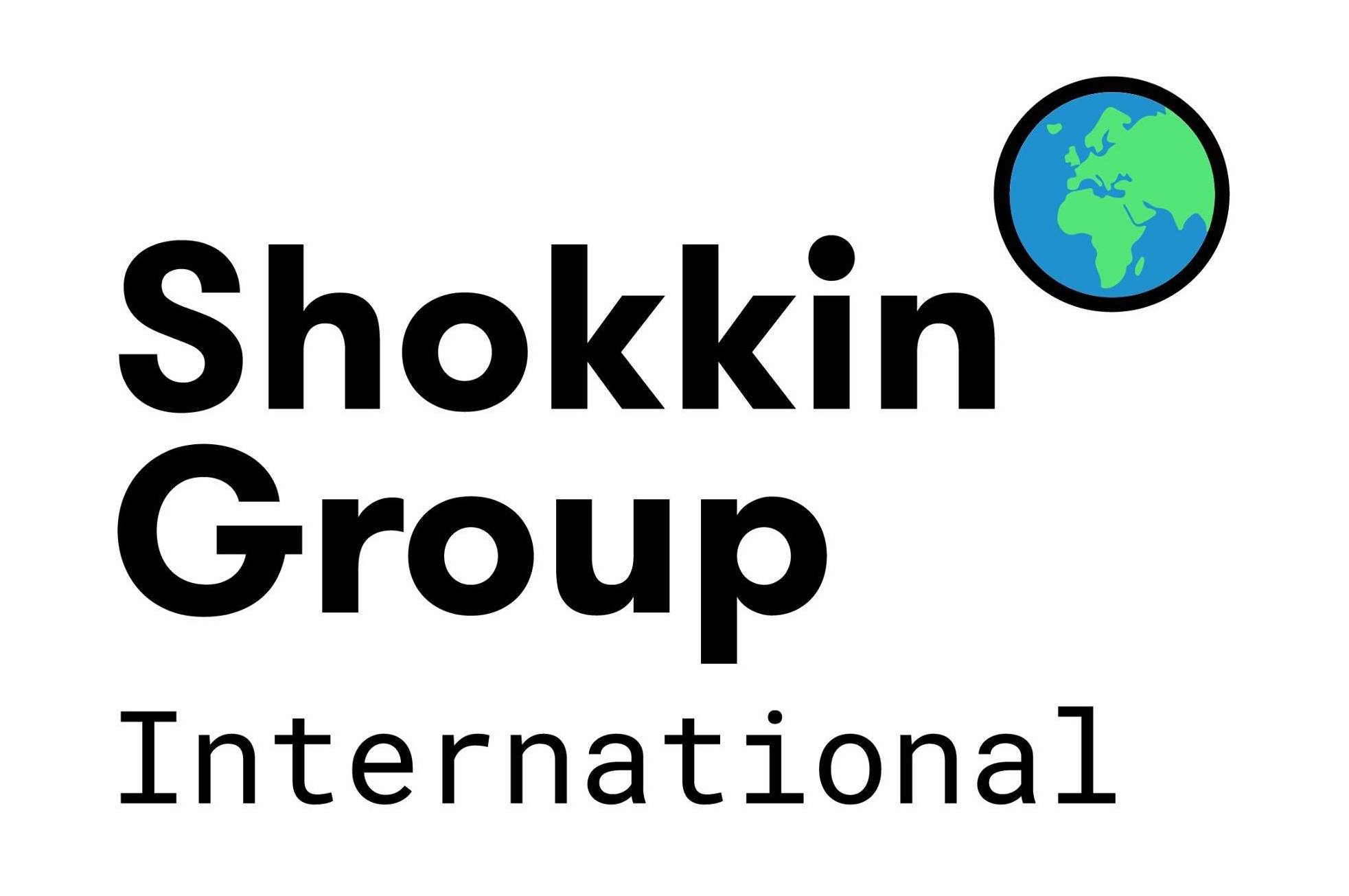 Learning objectives
Knowledge: what is episodic memory and some concepts related to brain research
Skills: problem solving, attention to details, teamwork, creativity
Attitude: that we do not have all the answers
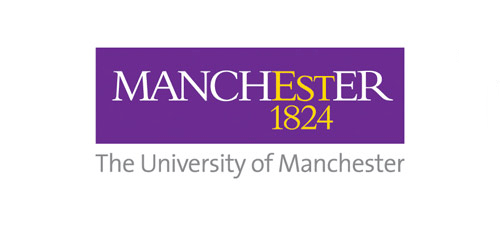 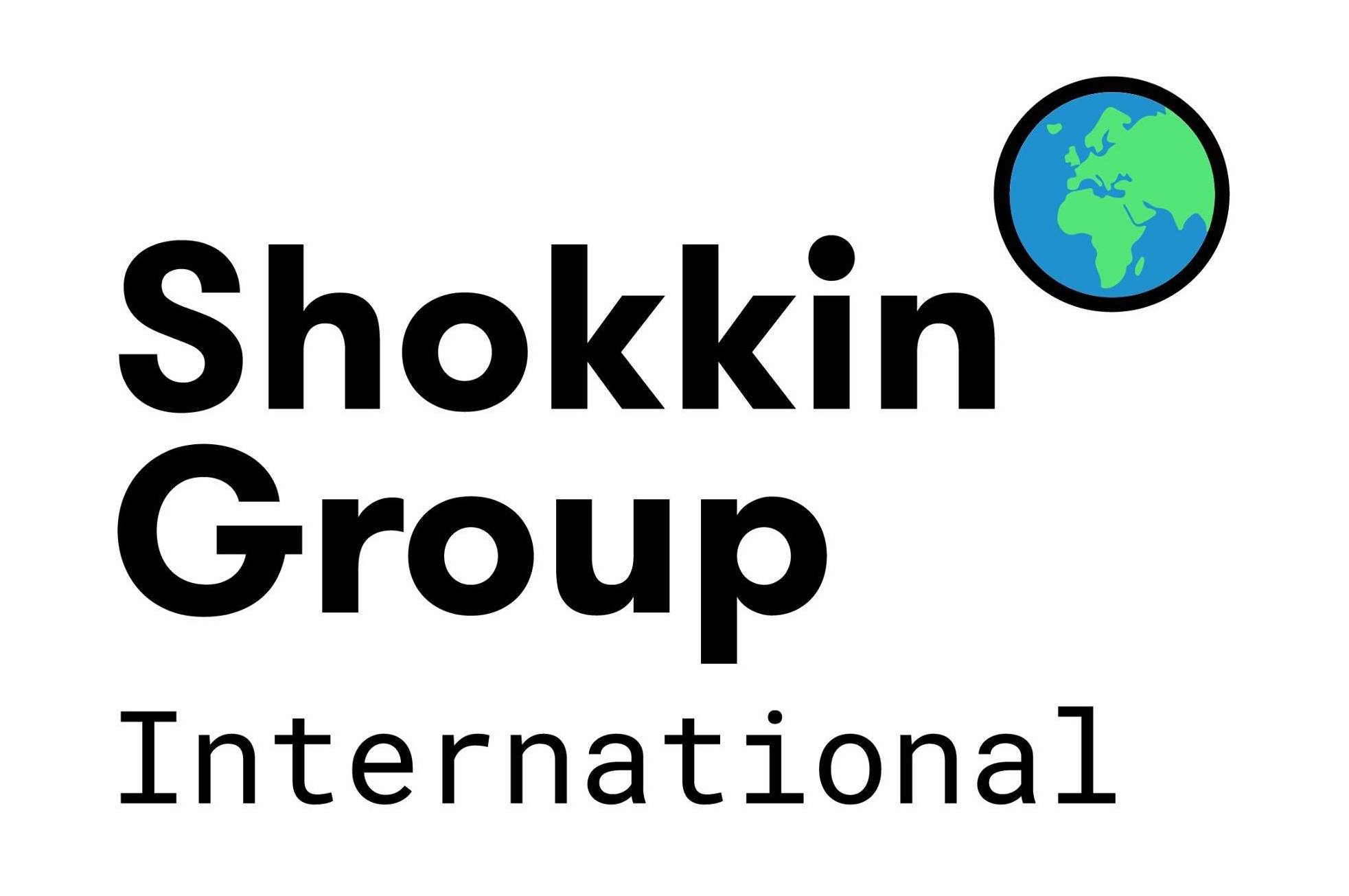 Take home message 1
By playing the game you developed important skills:
Attention to detail
Problem solving
Creativity
Team work
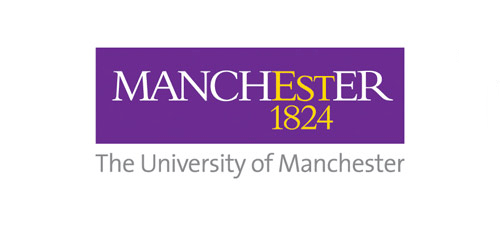 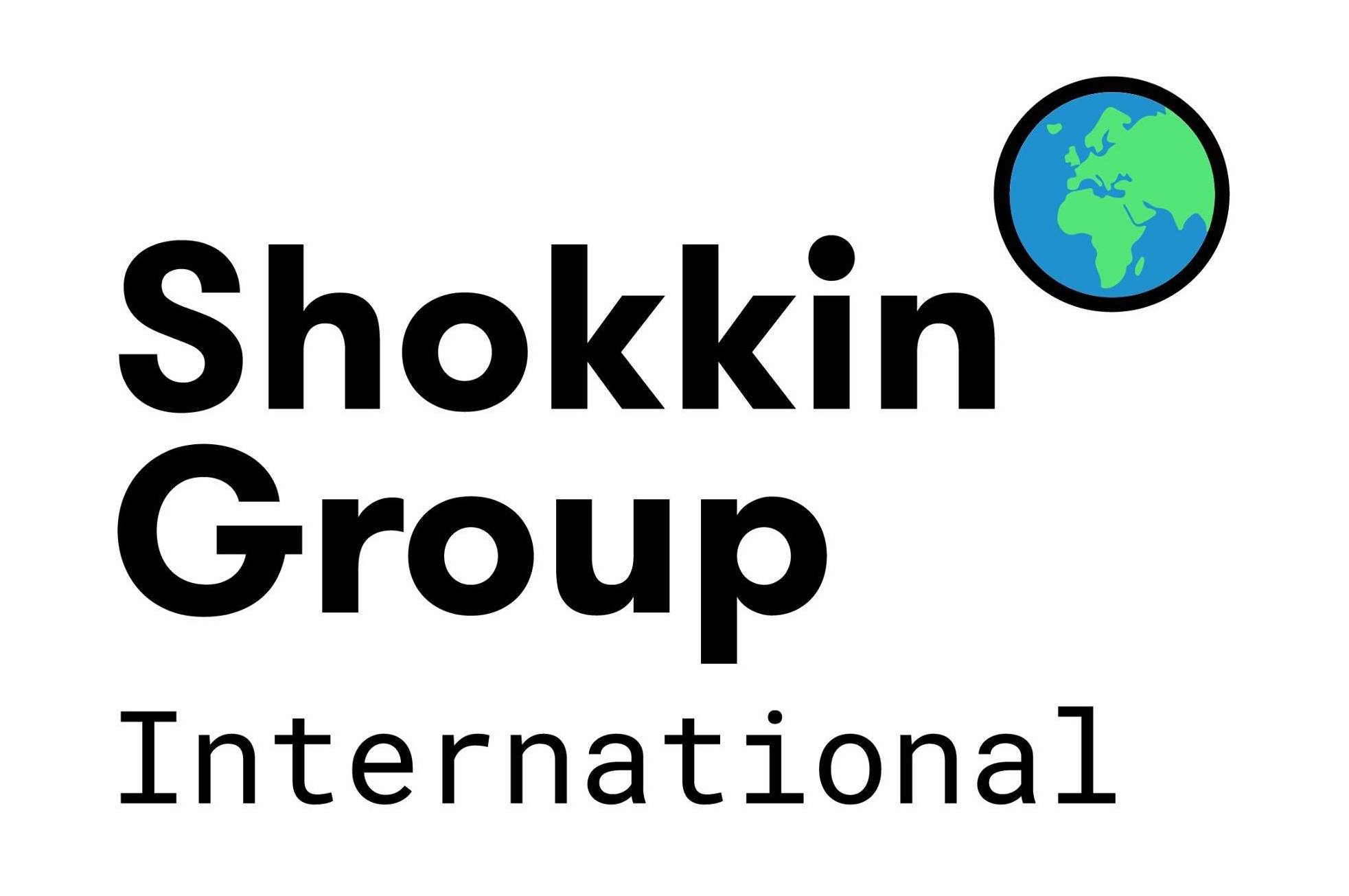 Take home message 2
We don’t have all the answers about the human brain, for example déjà vu is still a mystery..
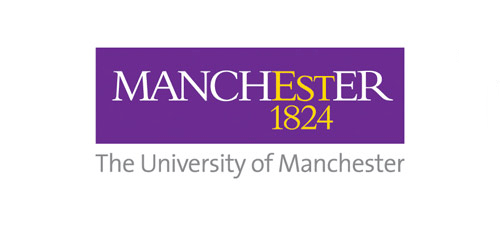 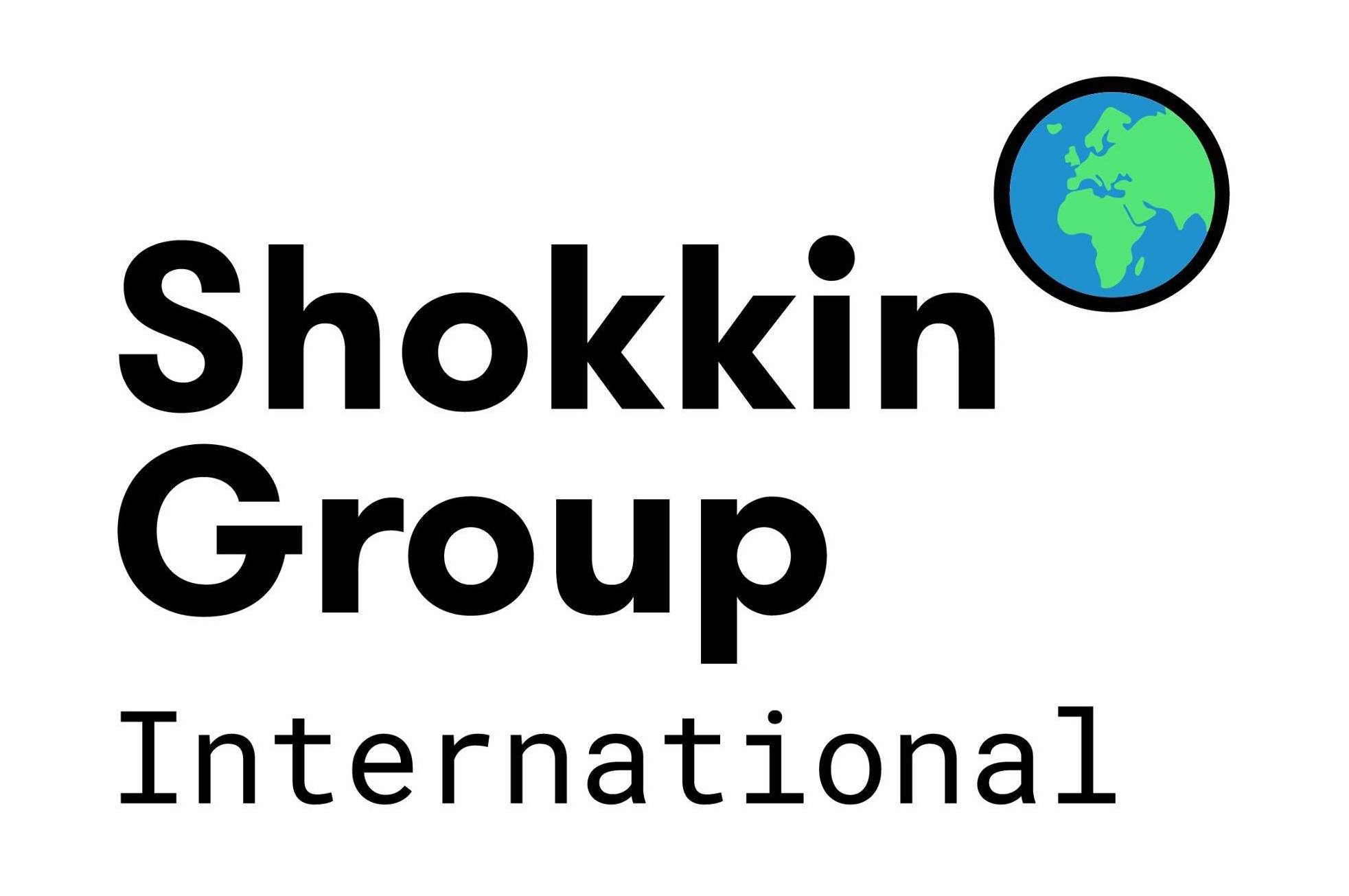 Thank you!Carmen Ionita @carmen_ionitaJayesha Chudasama @jayesha_chuShokkin Group International: shokkin.org